ENGLISH Day 3
LO: To gather ideas for a chocolate-themed narrative poem
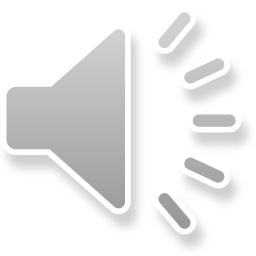 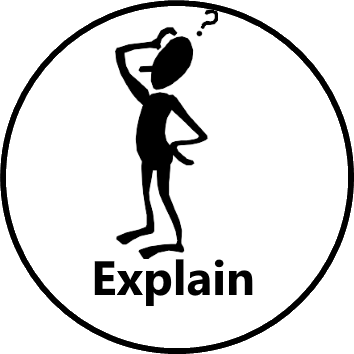 What does the word ‘unrequited’ mean?
A feeling (e.g. love) not returned.
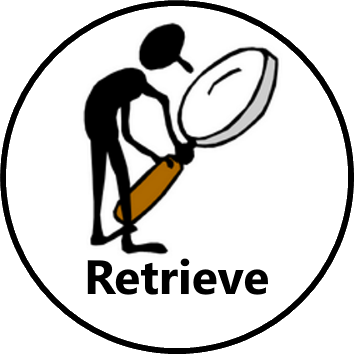 What colour is the pig?
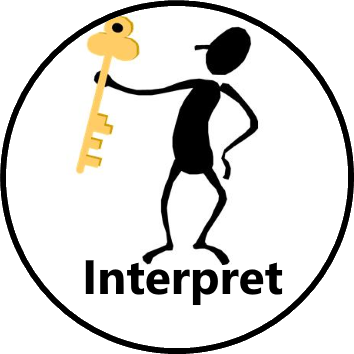 Why could Red be described as an Angry Bird?
https://www.youtube.com/watch?v=1U2DKKqxHgE
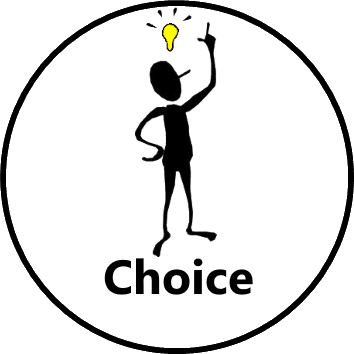 Why do you think the director chose two different pieces of music?
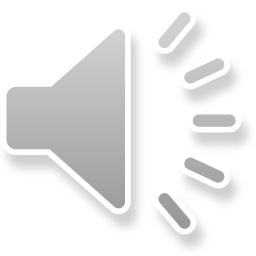 LO: To gather ideas for a chocolate-themed narrative poem			ENGLISH Day 3
Last lesson we read the poem Chocolate Cake by Michael Rosen. 

You can listen to it again, if you like. 

https://www.youtube.com/watch?v=7BxQLITdOOc
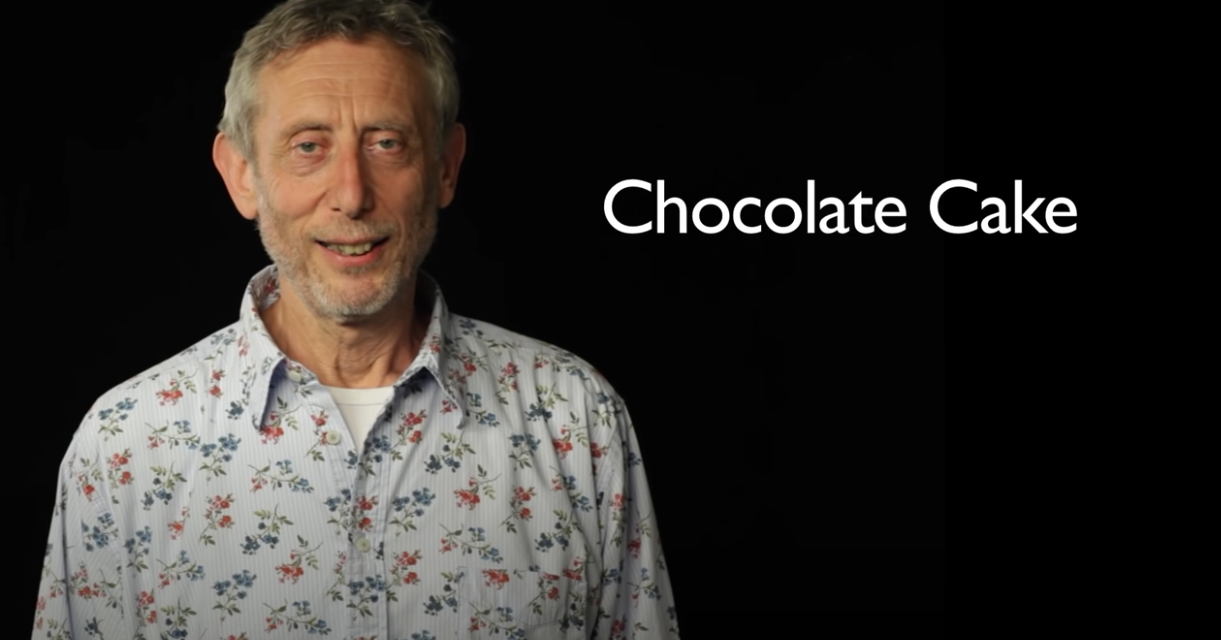 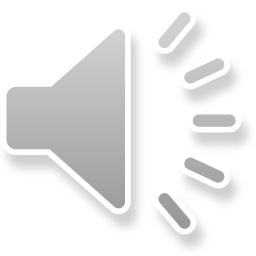 LO: To gather ideas for a chocolate-themed narrative poem			ENGLISH Day 3
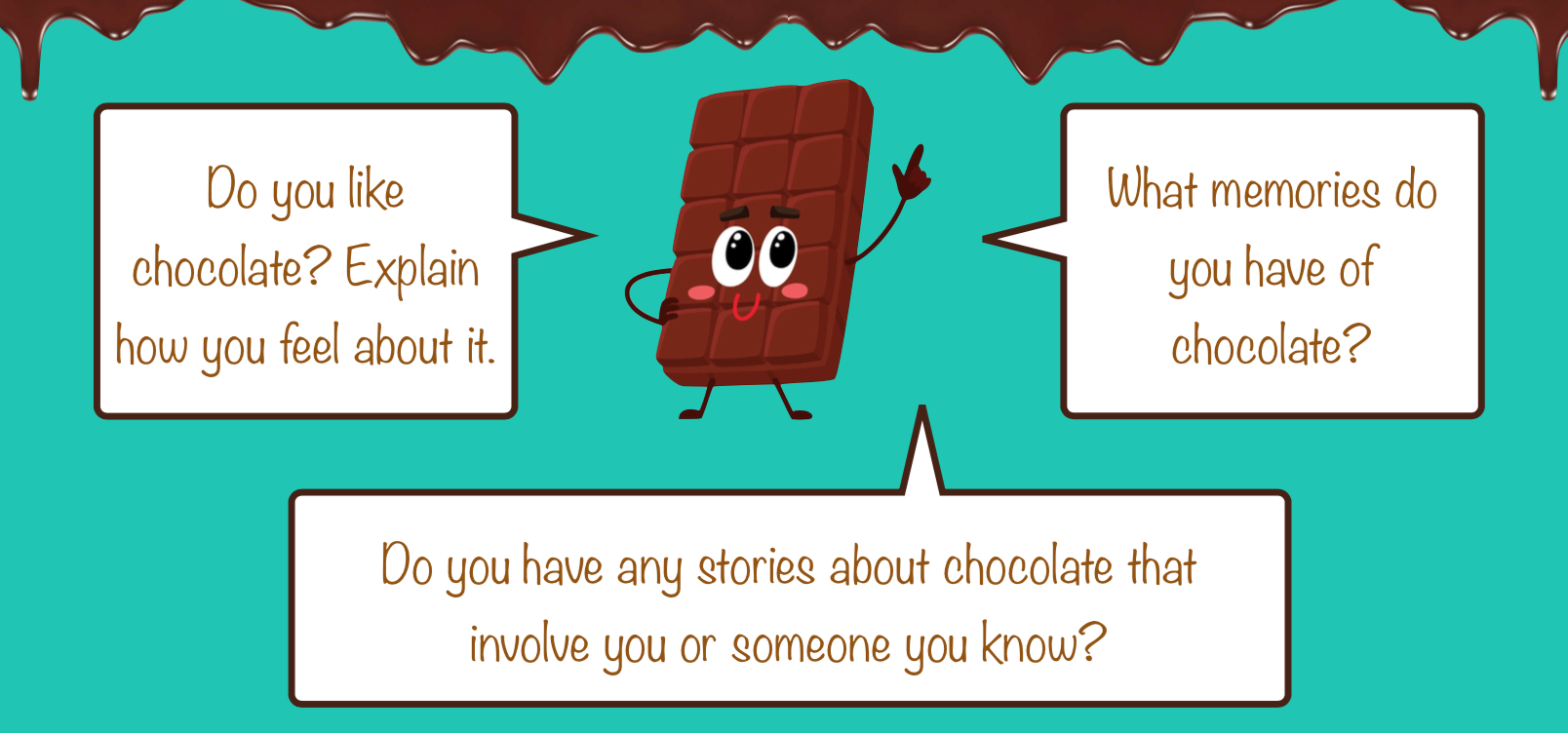 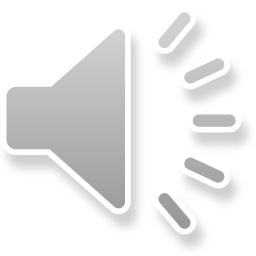 LO: To gather ideas for a chocolate-themed narrative poem			ENGLISH Day 3
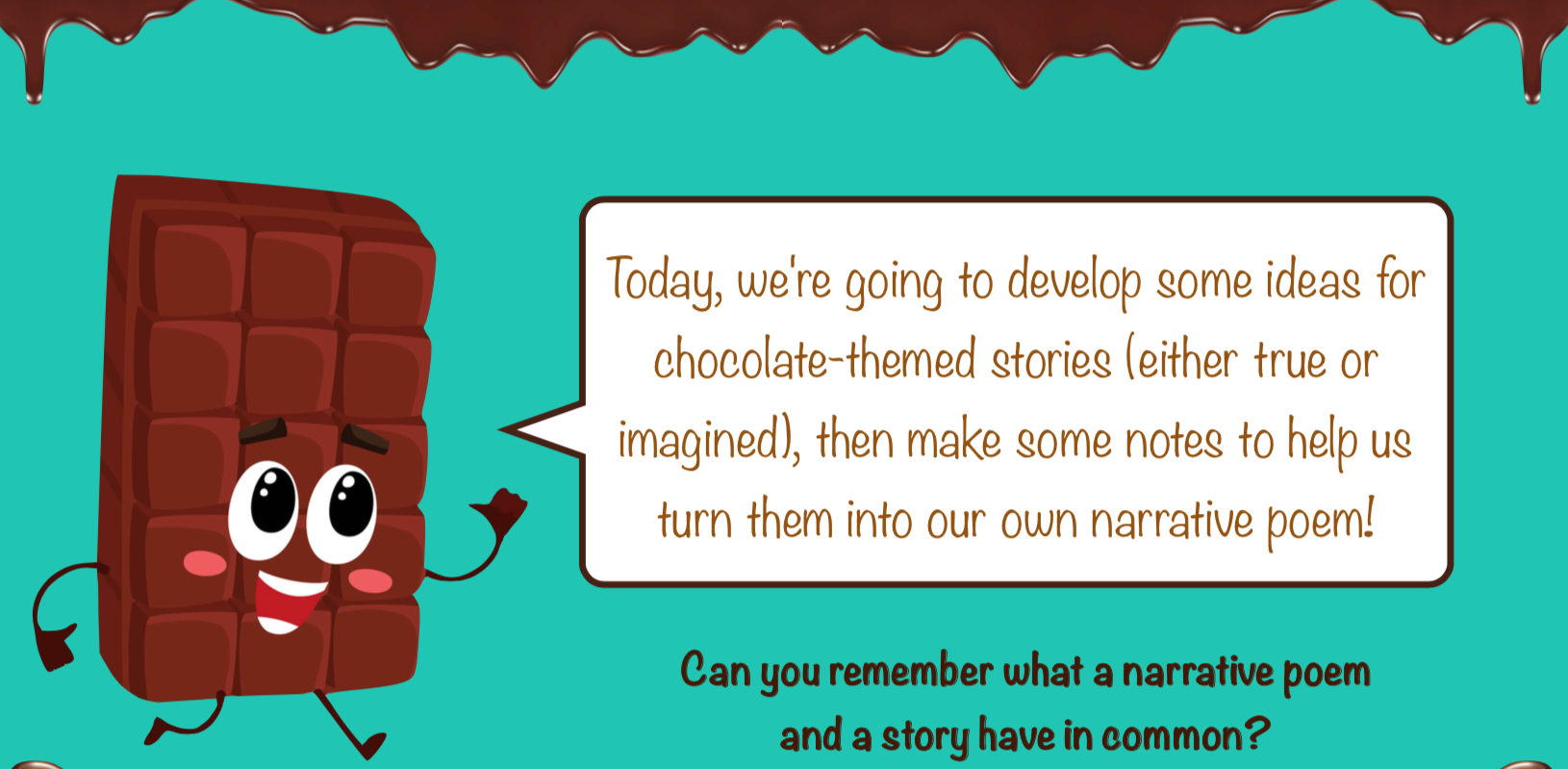 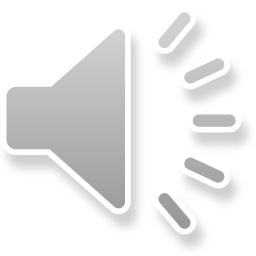 What were some of the features of figurative writing we looked at last lesson?
LO: To gather ideas for a chocolate-themed narrative poem			ENGLISH Day 3
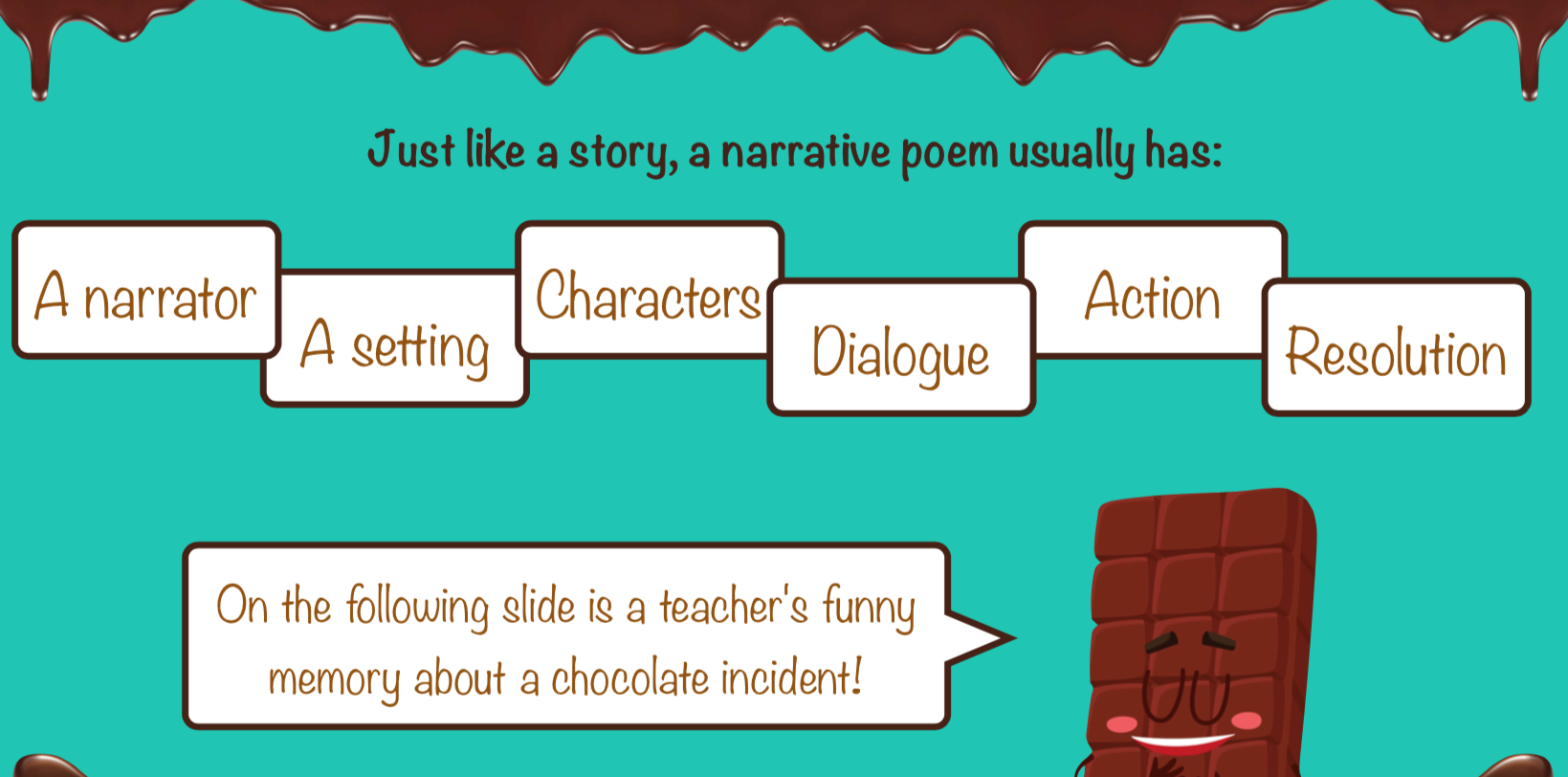 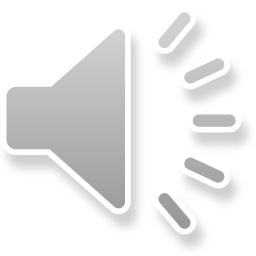 LO: To gather ideas for a chocolate-themed narrative poem			ENGLISH Day 3
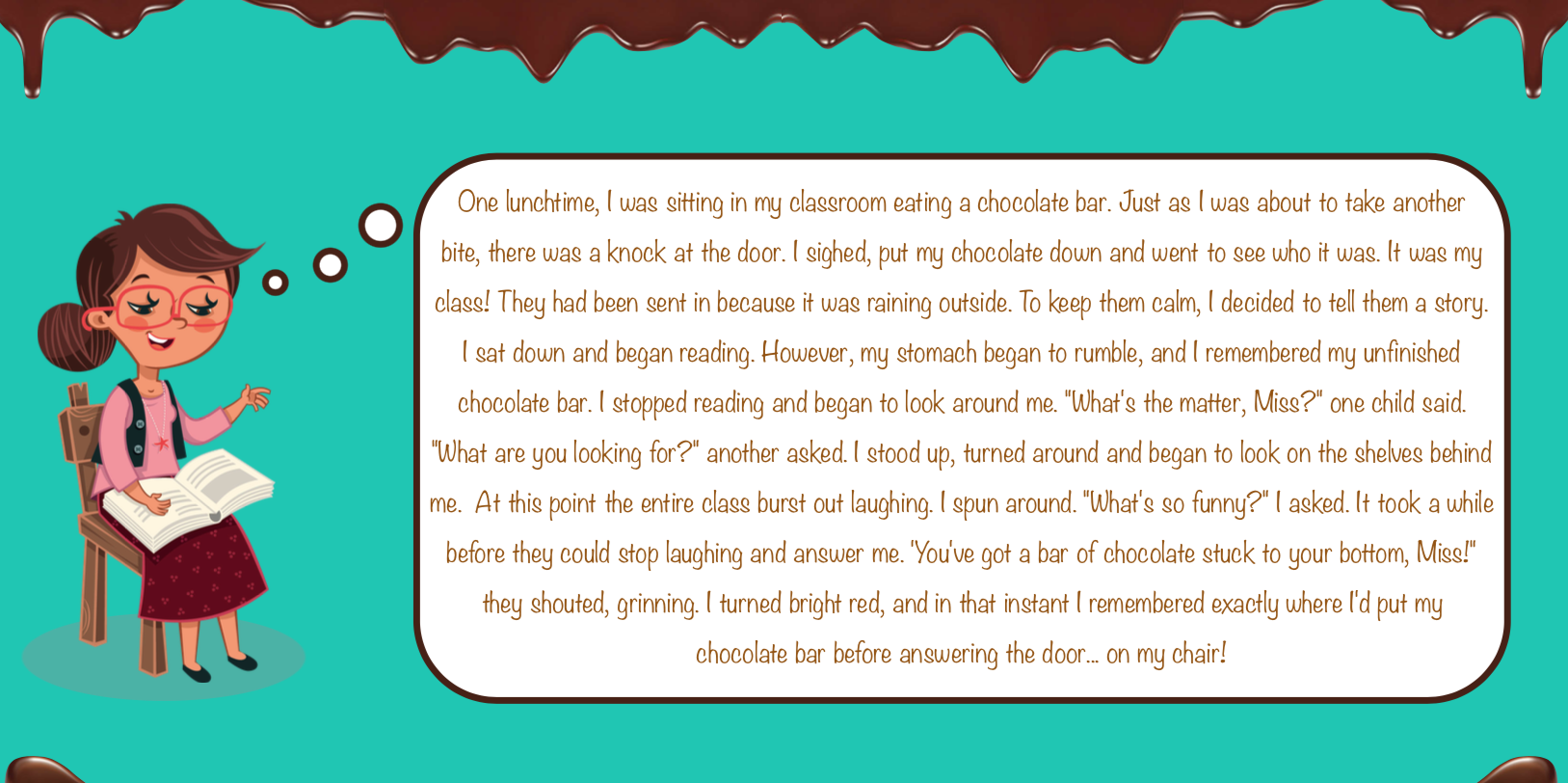 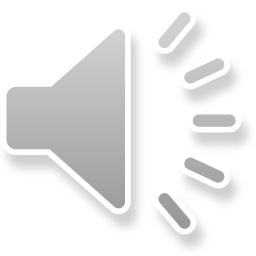 LO: To gather ideas for a chocolate-themed narrative poem			ENGLISH Day 3
Can you identify each of the following in the teacher’s story about the chocolate incident?
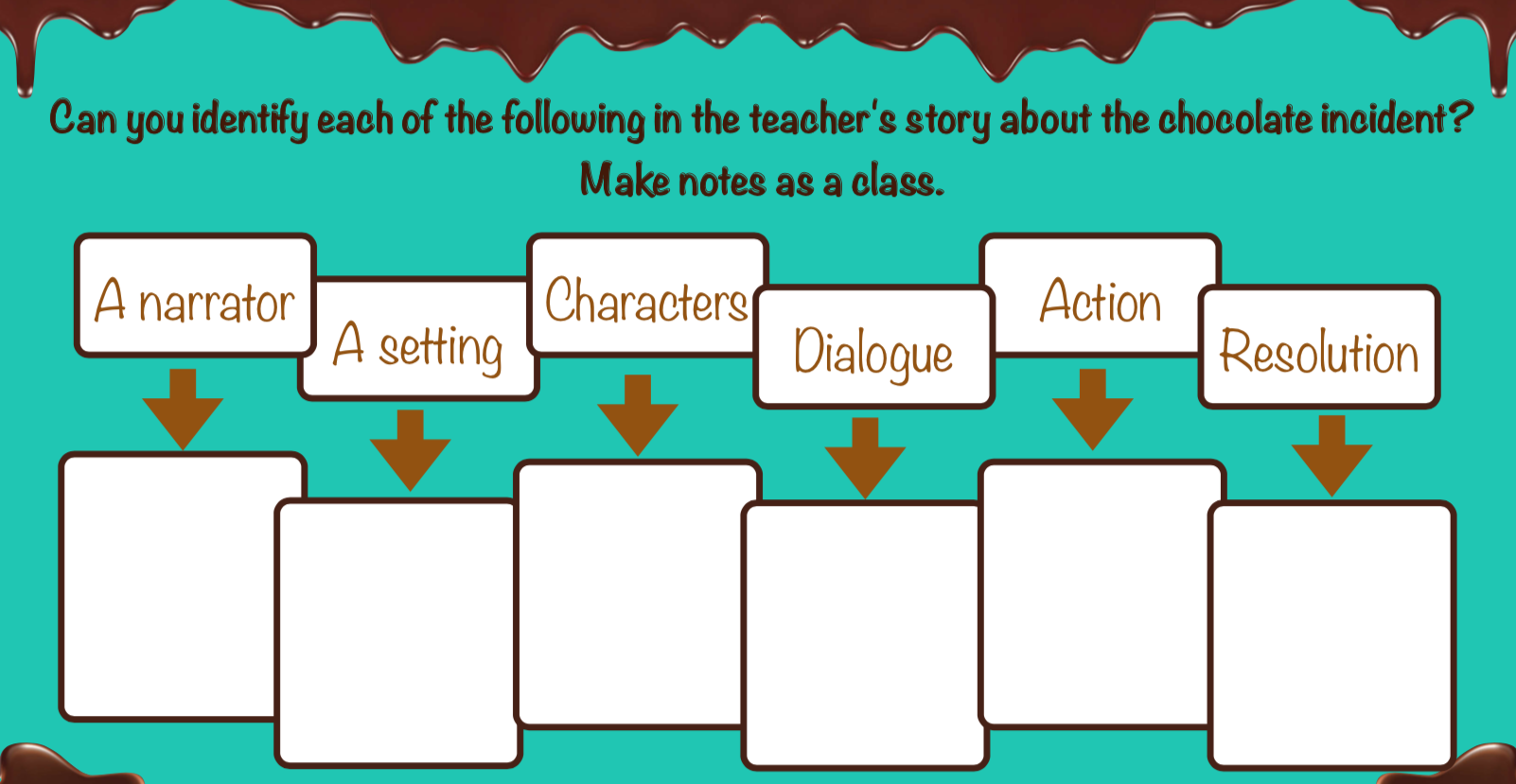 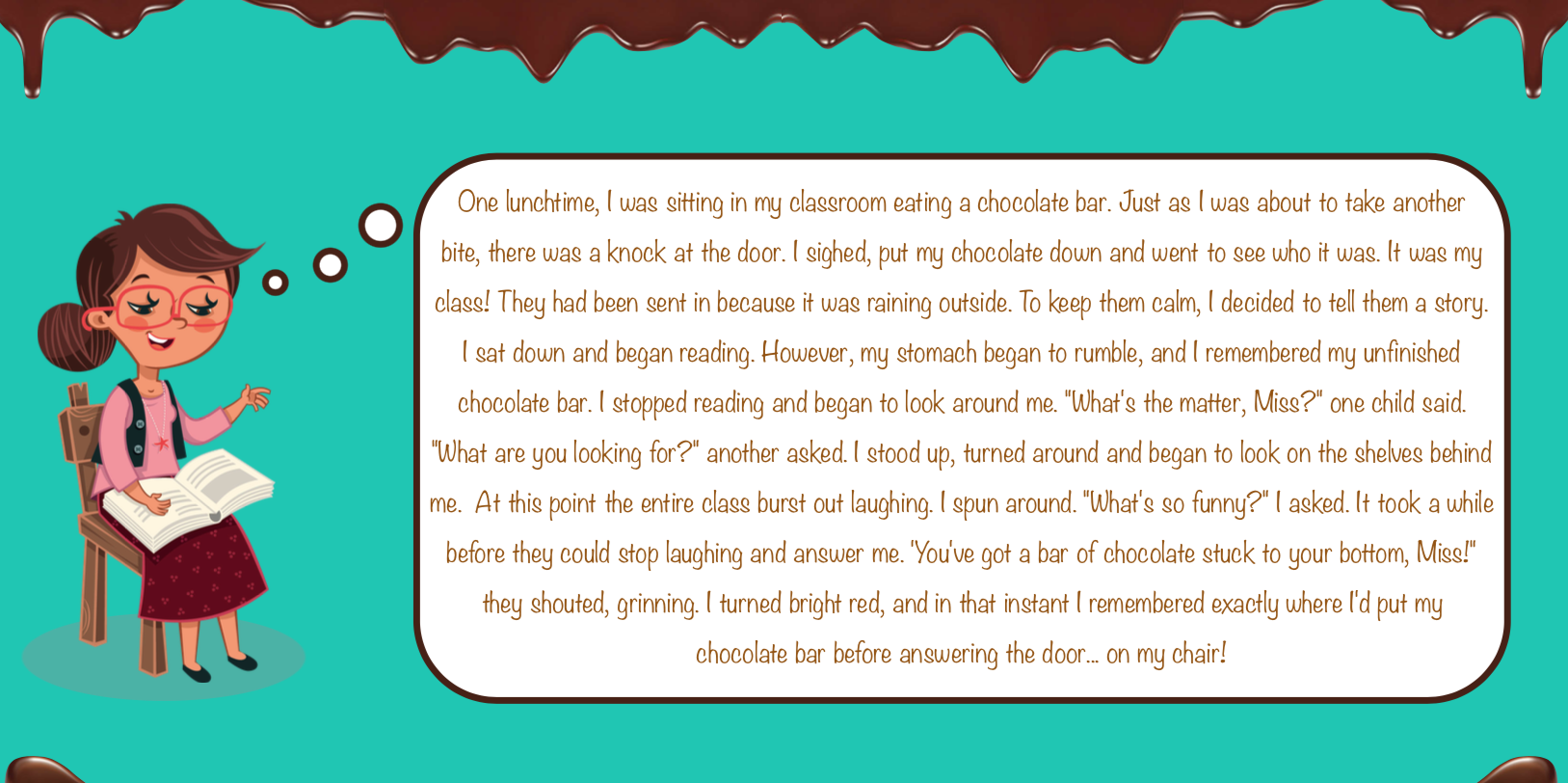 Make notes in your exercise book under the different headings.
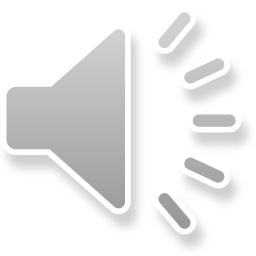 ENGLISH Day 3
LO: To gather ideas for a chocolate-themed narrative poem
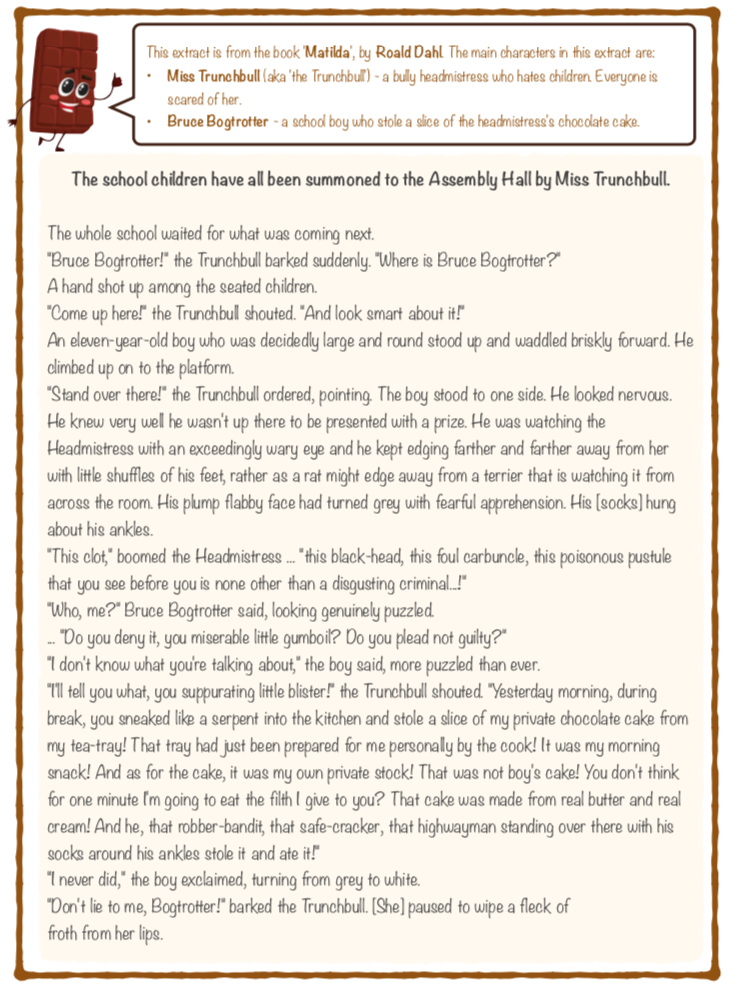 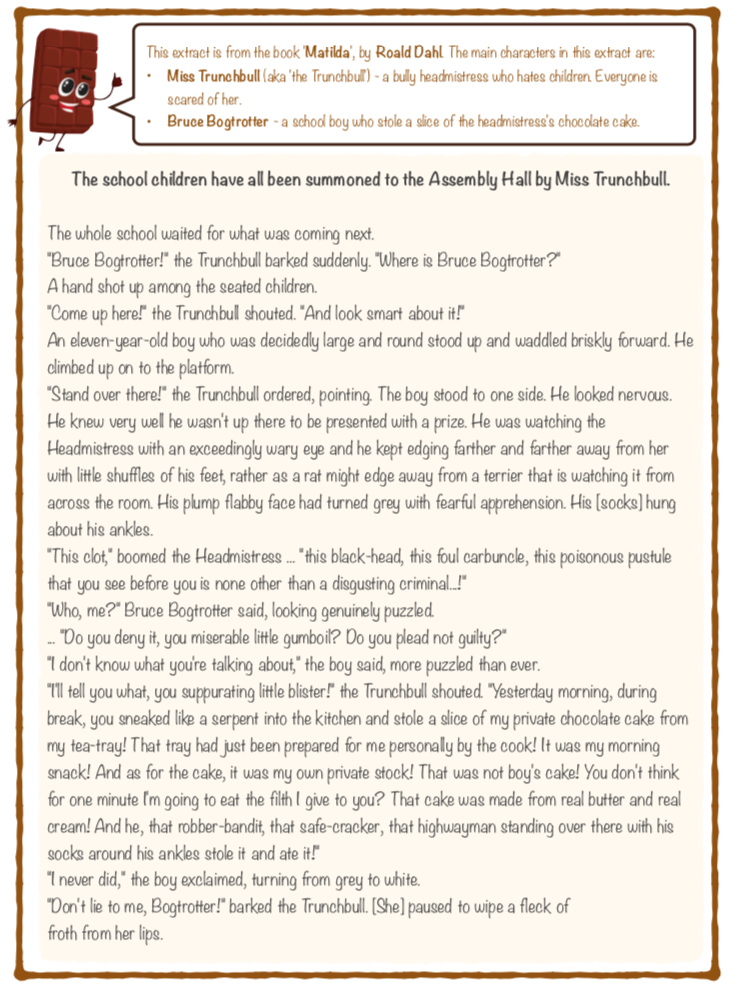 Perhaps you know this story? 

Can you think of any other chocolate-related stories by Roald Dahl?
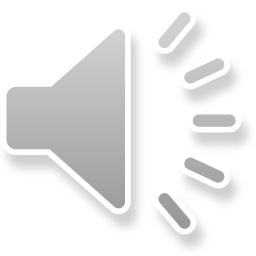 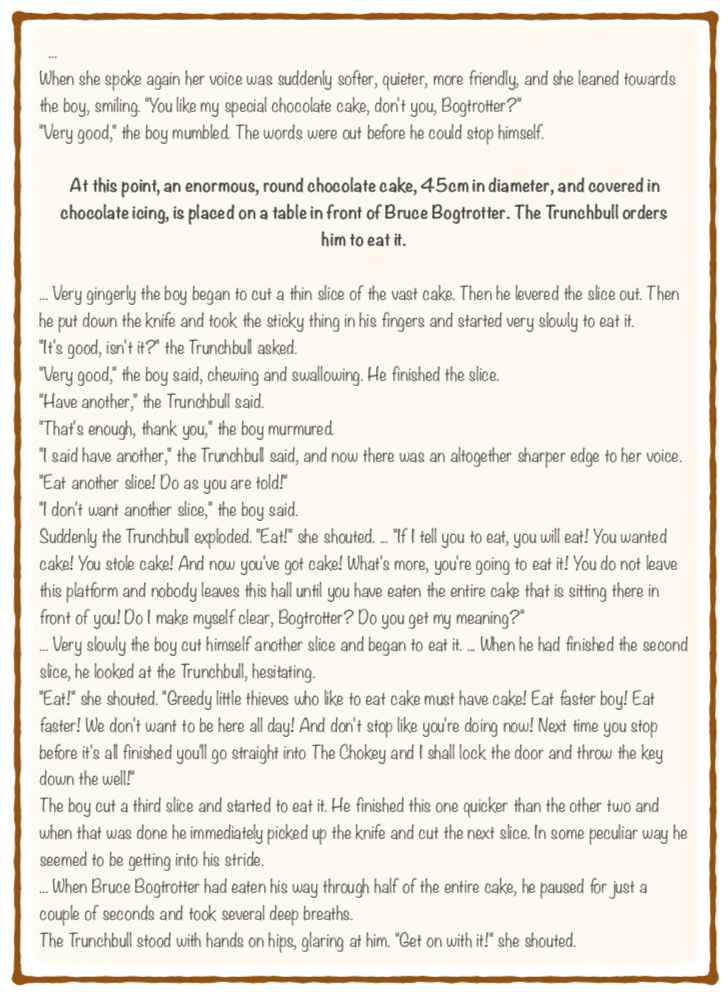 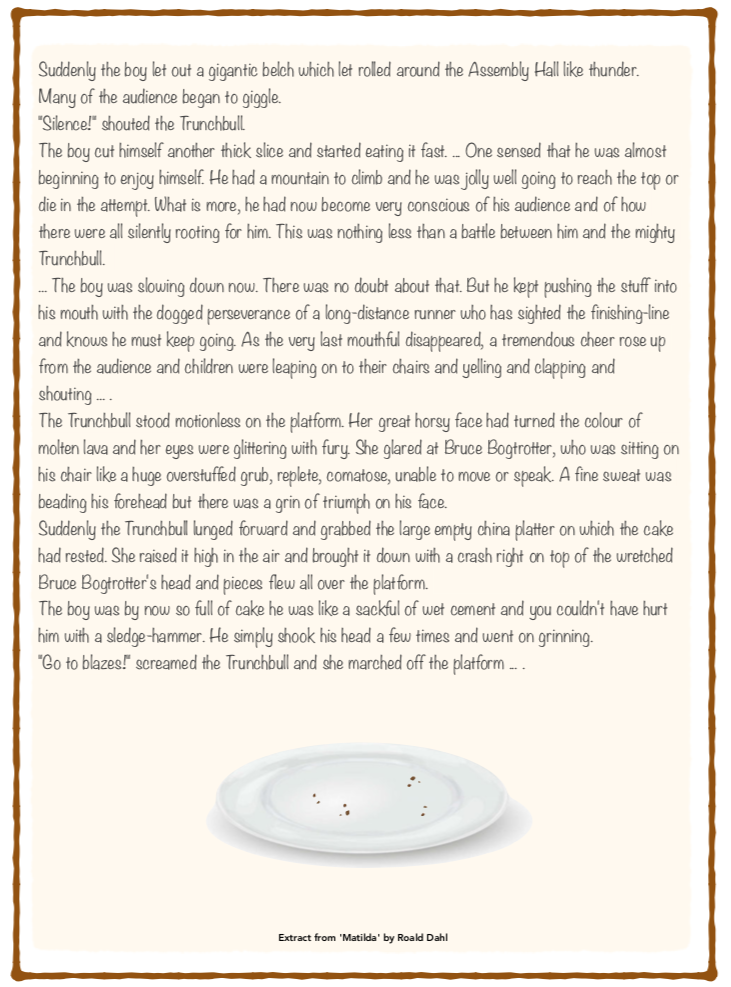 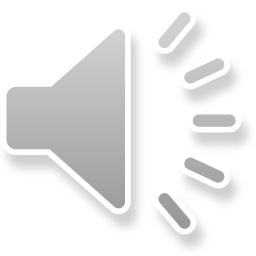 LO: To gather ideas for a chocolate-themed narrative poem			ENGLISH Day 3
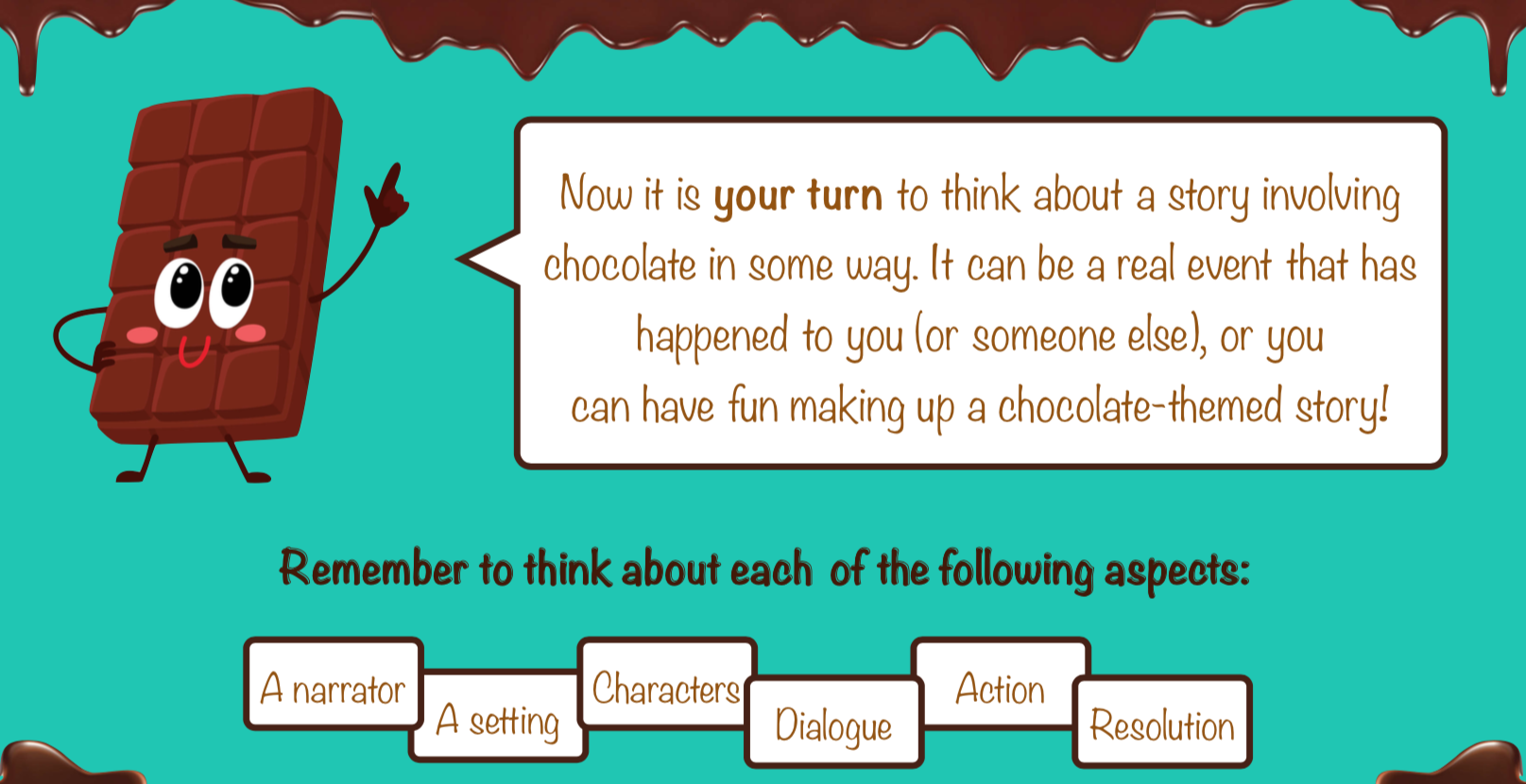 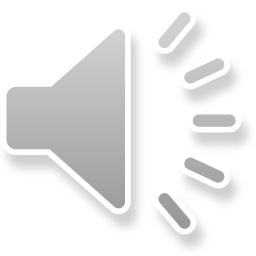 LO: To gather ideas for a chocolate-themed narrative poem			ENGLISH Day 3
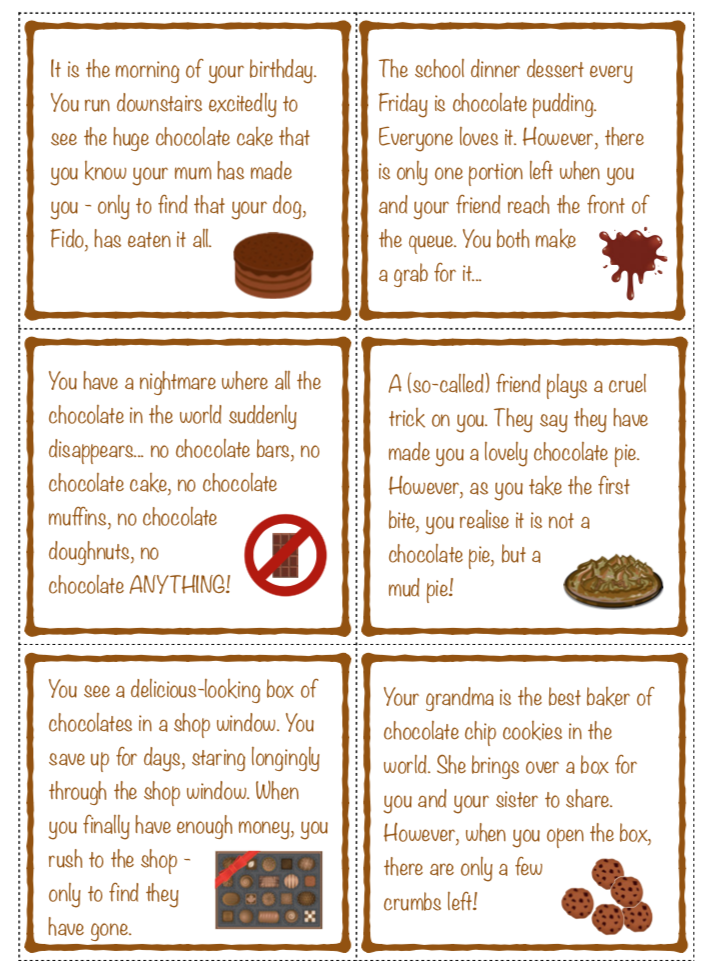 If you would like some ideas to get your started or if you are struggling to think of something, have a look at the different scenarios here.
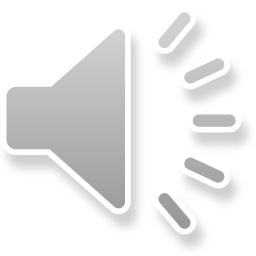 LO: To gather ideas for a chocolate-themed narrative poem
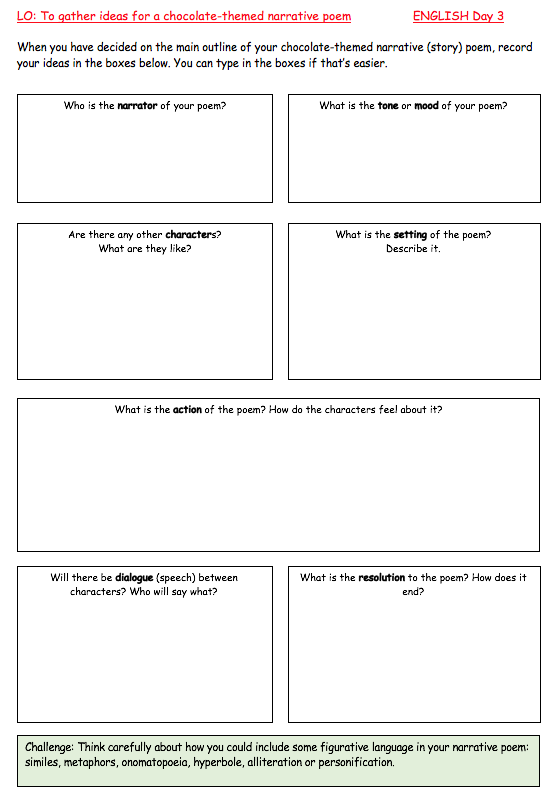 ENGLISH Day 3
Your Task
Plan your ideas using the work sheet.
 
You can download it from the Purple Mash English folder/the class  web page or… write your ideas in your exercise book using the headings if that’s easier.
Please upload your finished work to Teams. 

Under the Assignment page, click ADD WORK then the HAND IN button at the top.
*Hint* You will find the sheet on the Year 5 web page and Teams.
You should be able to type directly on to it.
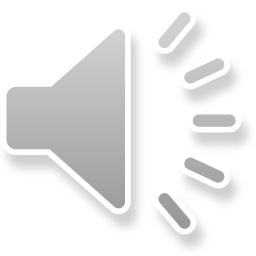 LO: To know how to perform a poem
ENGLISH Day 2
Check list

Do I remember the similarities between a narrative poem and a story? 
Can I generate ideas for my own chocolate-themed narrative poem? 
Can I explain my ideas to someone at home, and respond to suggestions given?
LO: To know how to perform a poem						ENGLISH Day 2
Chocolate Cake by Michael Rosen

I love chocolate cake.And when I was a boyI loved it even more.Sometimes we used to have it for teaand Mum used to say,'If there's any left overyou can have it to take to schooltomorrow to have at playtime.'And the next day I would take it to schoolwrapped up in tin foilopen it up at playtimeand sit in the corner of the playgroundeating it,you know how the icing on topis all shiny and it cracks as youbite into it,and there's that other kind of icing inthe middleand it sticks to your hands and youcan lick your fingersand lick your lipsoh it's lovely.yeah.
Anyway,once we had this chocolate cake for teaand later I went to bedbut while I was in bedI found myself waking uplicking my lipsand smiling.I woke up proper.'The chocolate cake.'It was the first thingI thought of.I could almost see itso I thought,what if I go downstairsand have a little nibble, yeah?It was all darkeveryone was in bedso it must have been really latebut I got out of bed,crept out of the doorthere's always a creaky floorboard, isn't there?
LO: To know how to perform a poem						ENGLISH Day 2
Past Mum and Dad's room,careful not to tread on bits of broken toysor bits of Legoyou know what it's like treading on Legowith your bare feet,yowwwwshhhhhhhdownstairs into the kitchenopen the cupboardand there it isall shining.So I take it out of the cupboardput it on the tableand I see thatthere's a few crumbs lying about on the plate,so I lick my finger and run my finger all over the crumbsscooping them upand put them into my mouth.oooooooommmmmmmmm
nice.ThenI look againand on one side where it's been cut,it's all crumbly.So I take a knifeI think I'll just tidy that up a bit,cut off the crumbly bitsscoop them all upand into the mouthoooooommm mmmmnice.Look at the cake again.That looks a bit funny now,one side doesn't match the otherI'll just even it up a bit, eh?
Chocolate Cake
by Michael Rosen
I love chocolate cake.And when I was a boyI loved it even more.Sometimes we used to have it for teaand Mum used to say,'If there's any left overyou can have it to take to schooltomorrow to have at playtime.'And the next day I would take it to schoolwrapped up in tin foilopen it up at playtimeand sit in the corner of the playgroundeating it,you know how the icing on topis all shiny and it cracks as youbite into it,and there's that other kind of icing inthe middleand it sticks to your hands and youcan lick your fingersand lick your lipsoh it's lovely.yeah.
LO: To know how to perform a poem						ENGLISH Day 2
Take the knifeand slice.This time the knife makes a little cracky noiseas it goes through that hard icing on top.A whole slice this time,into the mouth.Oh the icing on topand the icing in the middleohhhhhh oooo mmmmmm.But nowI can't stop myselfKnife -1 just take any old slice at itand I've got this great big chunkand I'm cramming it inwhat a greedy pigbut it's so nice,
and there's anotherand another and I'm squealing and I'm smacking my lipsand I'm stuffing myself with itandbefore I knowI've eaten the lot.The whole lot.I look at the plate.It's all gone.Oh nothey're bound to notice, aren't they,a whole chocolate cake doesn't just disappeardoes it?What shall I do?
LO: To know how to perform a poem						ENGLISH Day 2
I know. I'll wash the plate up,and the knifeand put them away and maybe no onewill notice, eh?So I do thatand creep creep creepback to bedinto beddoze offlicking my lipswith a lovely feeling in my belly.Mmmmrnmmmmm.In the morning I get up,downstairs,have breakfast,Mum's saying,'Have you got your dinner money?'and I say,'Yes.''And don't forget to take some chocolate cake with you.'I stopped breathing.'What's the matter,' she says,'you normally jump at chocolate cake?'I'm still not breathing,and she's looking at me very closely now.She's looking at me just below my mouth.'What's that?' she says.'What's what?' I say.
'What's that there?''Where?''There,' she says, pointing at my chin.'I don't know,' I say.'It looks like chocolate,' she says.'It's not chocolate is it?'No answer.'Is it?''I don't know.'She goes to the cupboardlooks in, up, top, middle, bottom,turns back to me.'It's gone.It's gone.You haven't eaten it, have you?''I don't know.''You don't know. You don't know if you've eaten a wholechocolate cake or not?When? When did you eat it?'So I told her,and she saidwell what could she say?'That's the last time I give you any cake to taketo school.Now go. Get outno waitnot before you've washed your dirty sticky face.'I went upstairslooked in the mirrorand there it was,just below my mouth,a chocolate smudge.The give-away.Maybe she'll forget about it by next week.